Aquops
Fait par Philippe
Msi
26 Mars 2019
Pour Daniel Blais
Info
La programmation créative avec Makey-Makey et Scratch
Nom de l’atelier avec son numéro : 2503
D’où viennent-ils ?
Résumé : La programmation avec le logiciel Scratch pourrait sortir de l'écran si vous branchez Makey-Makey
à votre ordinateur! C'est à la fois simple à utiliser et plein de potentiel.
Leurs noms : Denise St-Pierre
Question ?
  Makey makey : Si vous branchez Makey Makey à votre ordinateur, la programmation avec le logiciel scratch pourrait sortir de l’écran.
Photo :
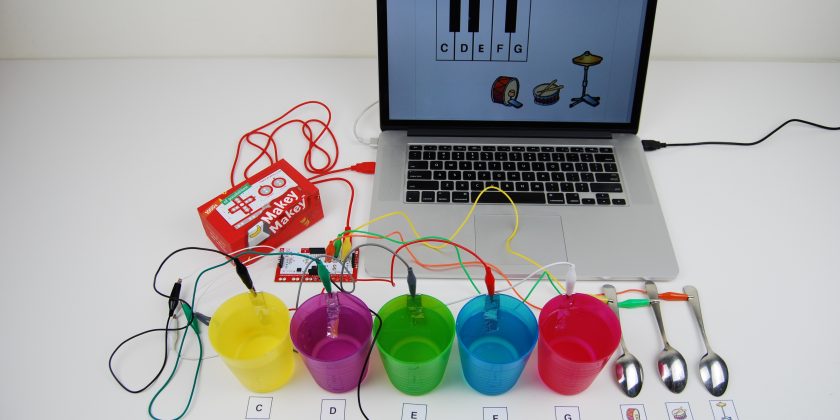 Les six faces de la réalité augmenter
Nom de l’atelier avec son numéro : 3504
D’où viennent-ils ?
Résumé :Le Merge cube est un cube réel fait de caoutchouc mousse. Il permet de tenir en main un objet
3D virtuel, tel que le système solaire, des poumons ou même des artéfacts historiques!
Leurs noms : Marie-Ève Lapolice
Question ?
Merge Cube
Photo :
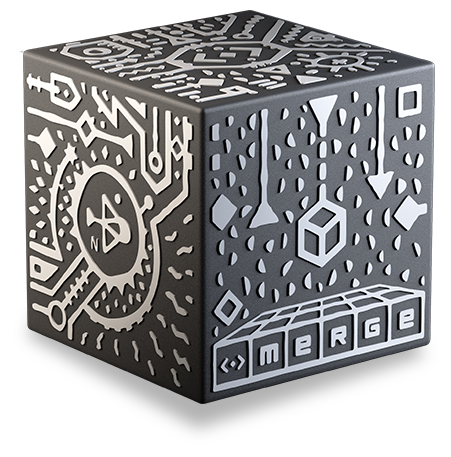